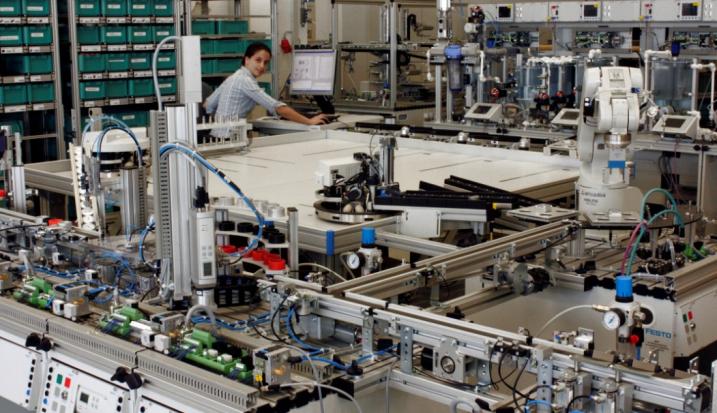 ProLog factory
Logistic training platform
KANBAN, Just in Sequence, Order scheduling ...

the ProLog factory offers an enthusiastic training platform – not only for logistics!
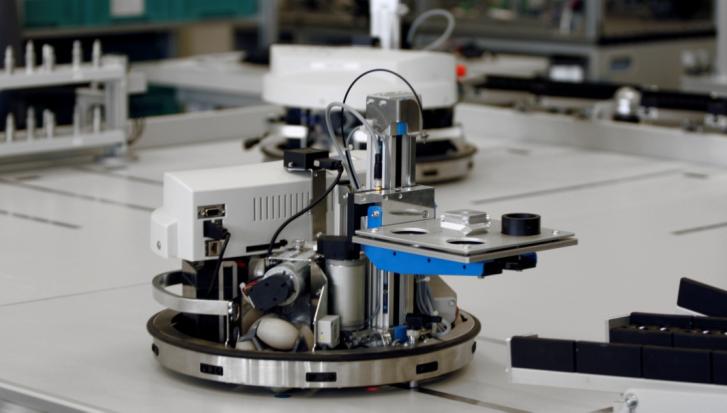 ProLog factory
Production line
Warehouse area
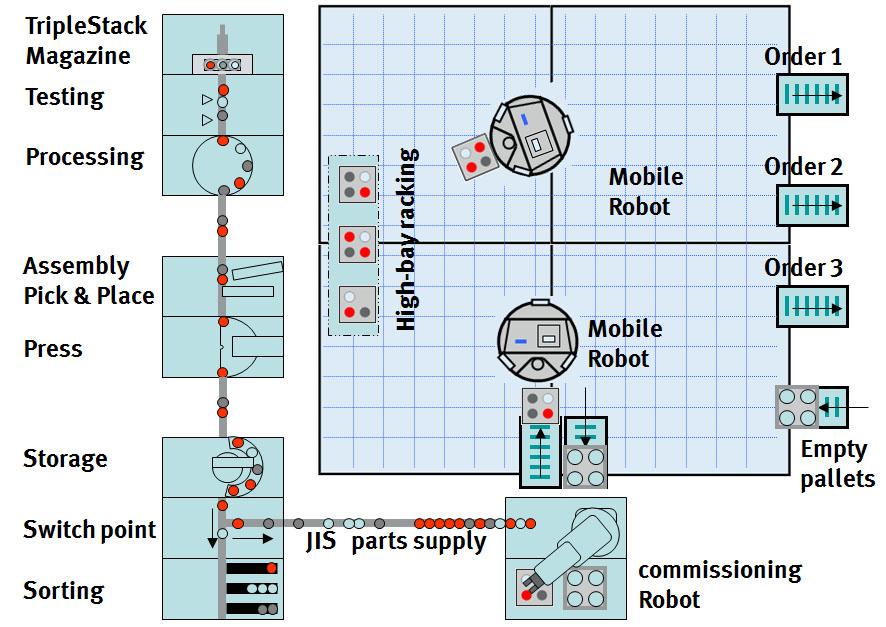 The ProLog factory consists of 3 main areas:
The Production Line, where the products are produced
The Commissioning Station , where the orders are picked
The Warehouse Area, where the orders (pallets) are buffered until delivery
Commissioning station
ProLog factory
Warehouse area
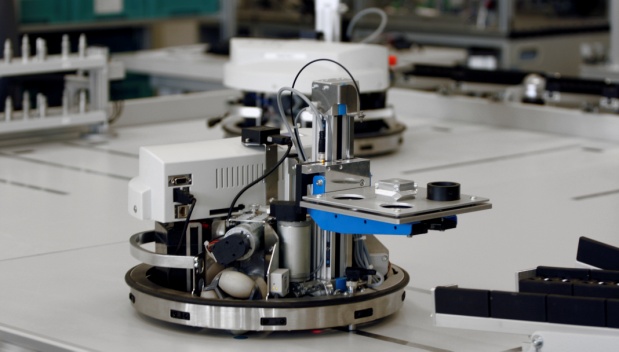 The ProLog factory consists of 3 main areas:
The Production Line, where the products are produced
The Commissioning Station , where the orders are picked
The Warehouse Area, where the orders (pallets) are buffered until delivery
Production line
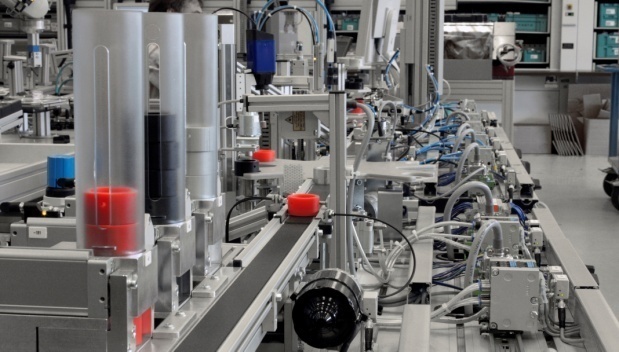 Commissioning station
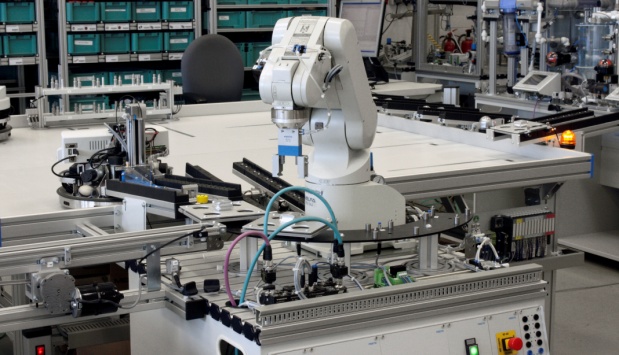 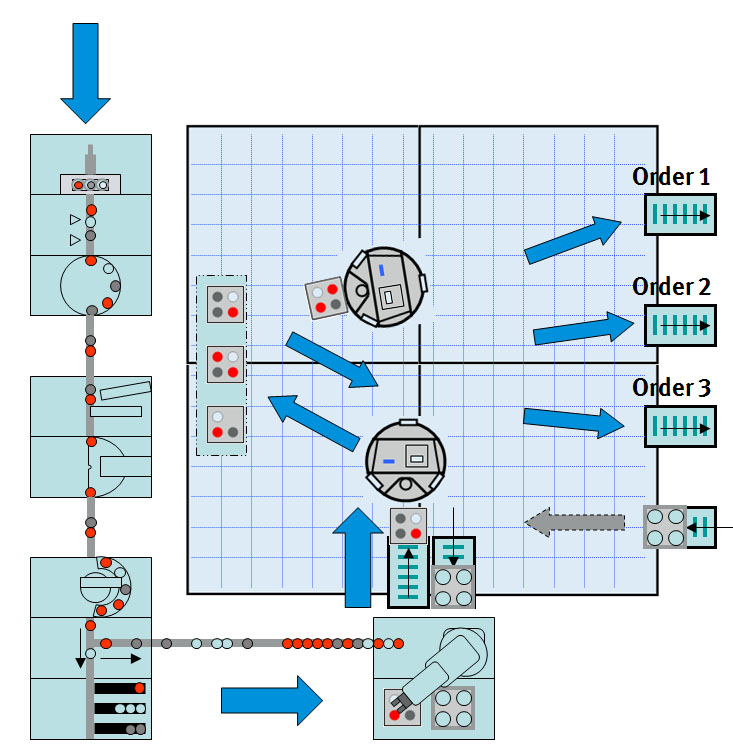 ProLog factory
Material flow:
The processes and the material flow  in PRO-LOG Factory is an image of a real production and distributing enterprise.
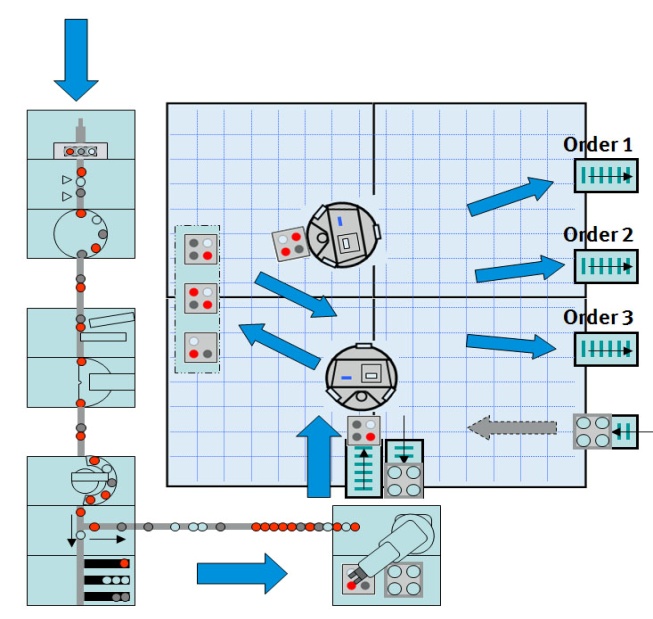 ProLog factory
Material flow:
The processes and the material flow  in PRO-LOG Factory is an image of a real production and distributing enterprise. 

There are buffers and magazines for the raw materials, and a storage for the single products.
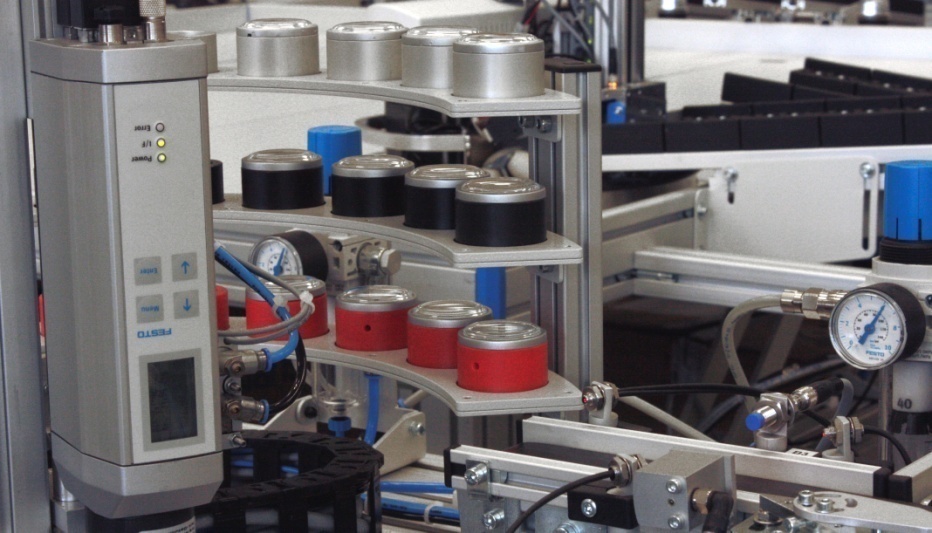 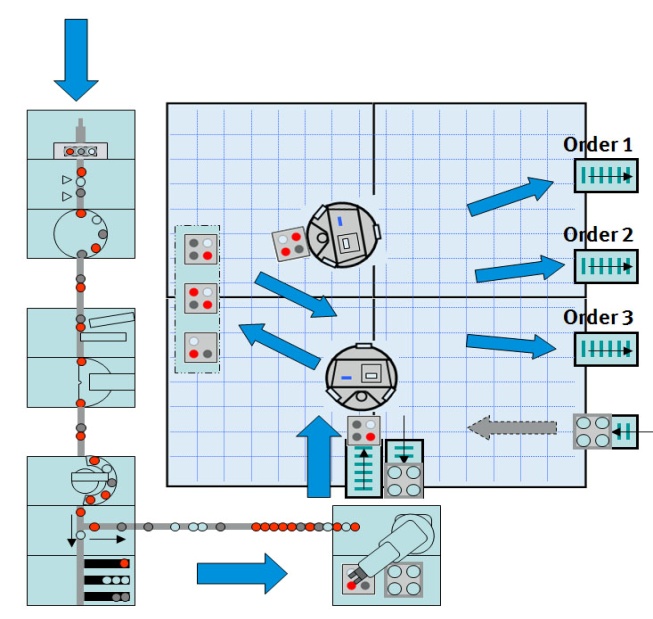 ProLog factory
Material flow:
The processes and the material flow  in PRO-LOG Factory is an image of a real production and distributing enterprise. 

According to the customer orders, the products are transported JIS  (just in sequence) to the commissioning robot.
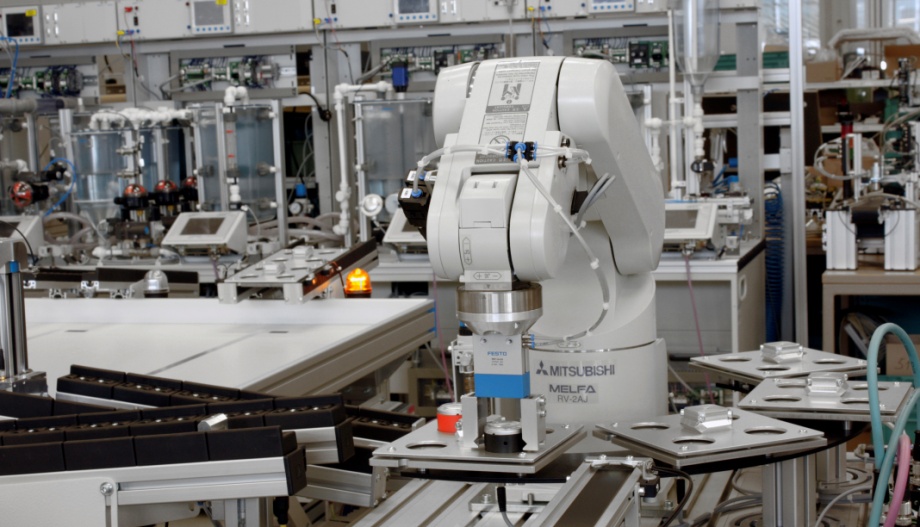 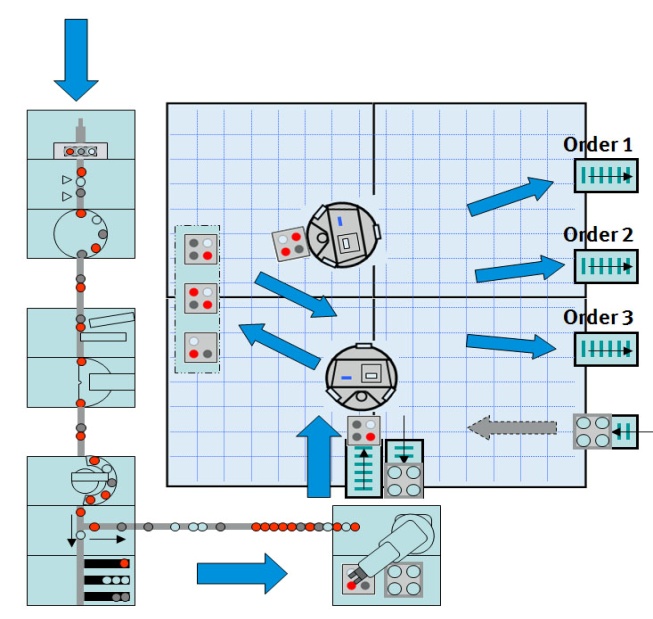 ProLog factory
Material flow:
The processes and the material flow  in PRO-LOG Factory is an image of a real production and distributing enterprise. 

The pallets are stored in a high bay storage.
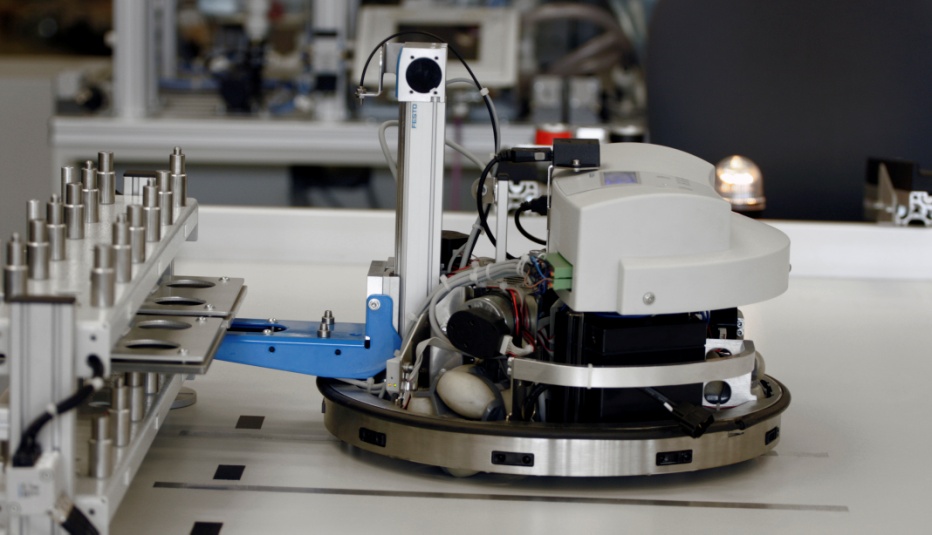 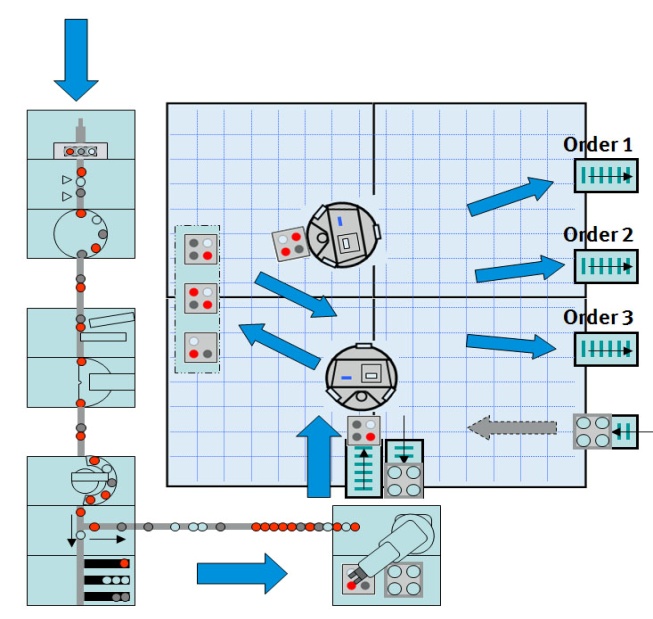 ProLog factory
Material flow:
The processes and the material flow  in PRO-LOG Factory is an image of a real production and distributing enterprise. 

The mobile robots are equipped with a fork on a telescope arm and work as a fork lift to reach the positions of the racking
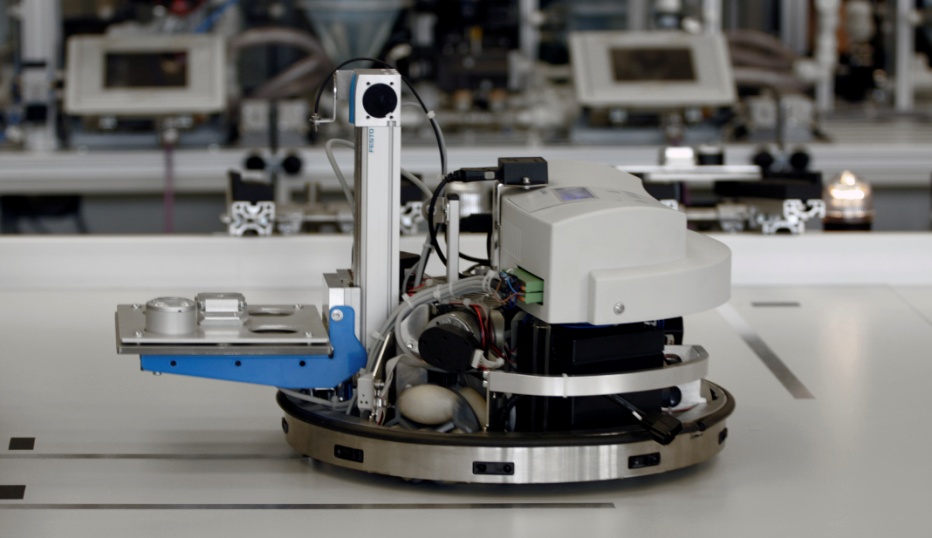 ProLog factory
Mechatronics
Mobile robotics
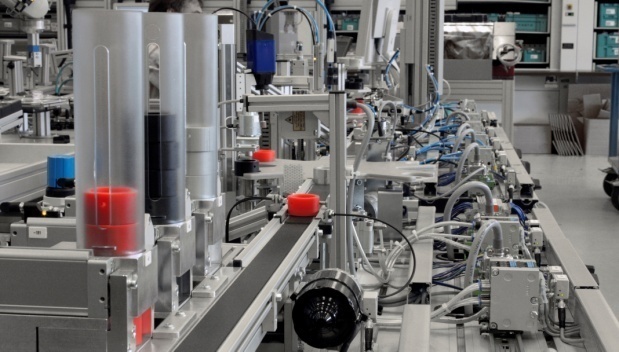 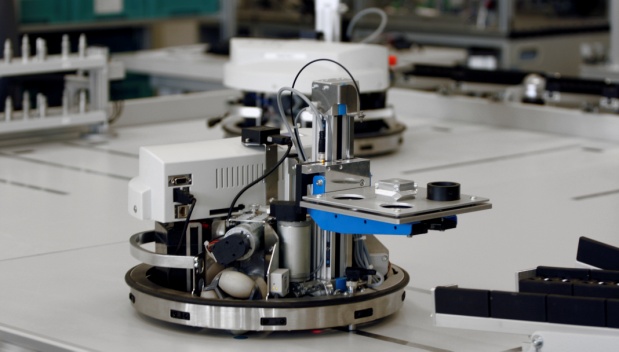 The Prolog factory offers a wide range of different training topics:

Mechatronics,
Robotics and mobile robotics, 
Different Communication technologies
HMI visualisation and process monitoring
HMI and Communication
Robotics
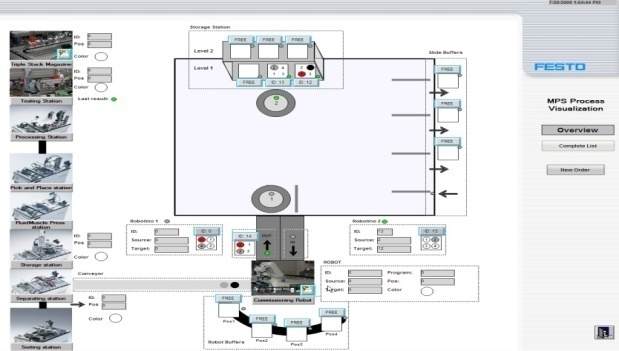 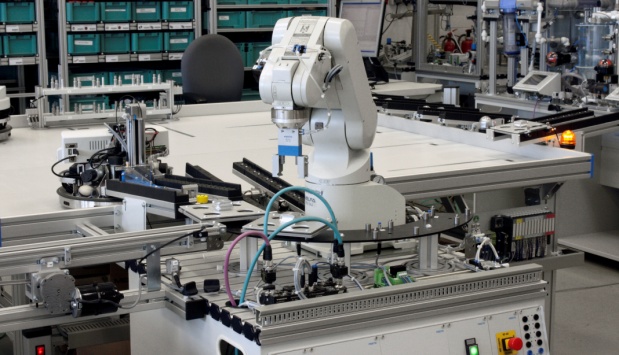 ProLog factory
Distribution station with 3 independent stack magazines
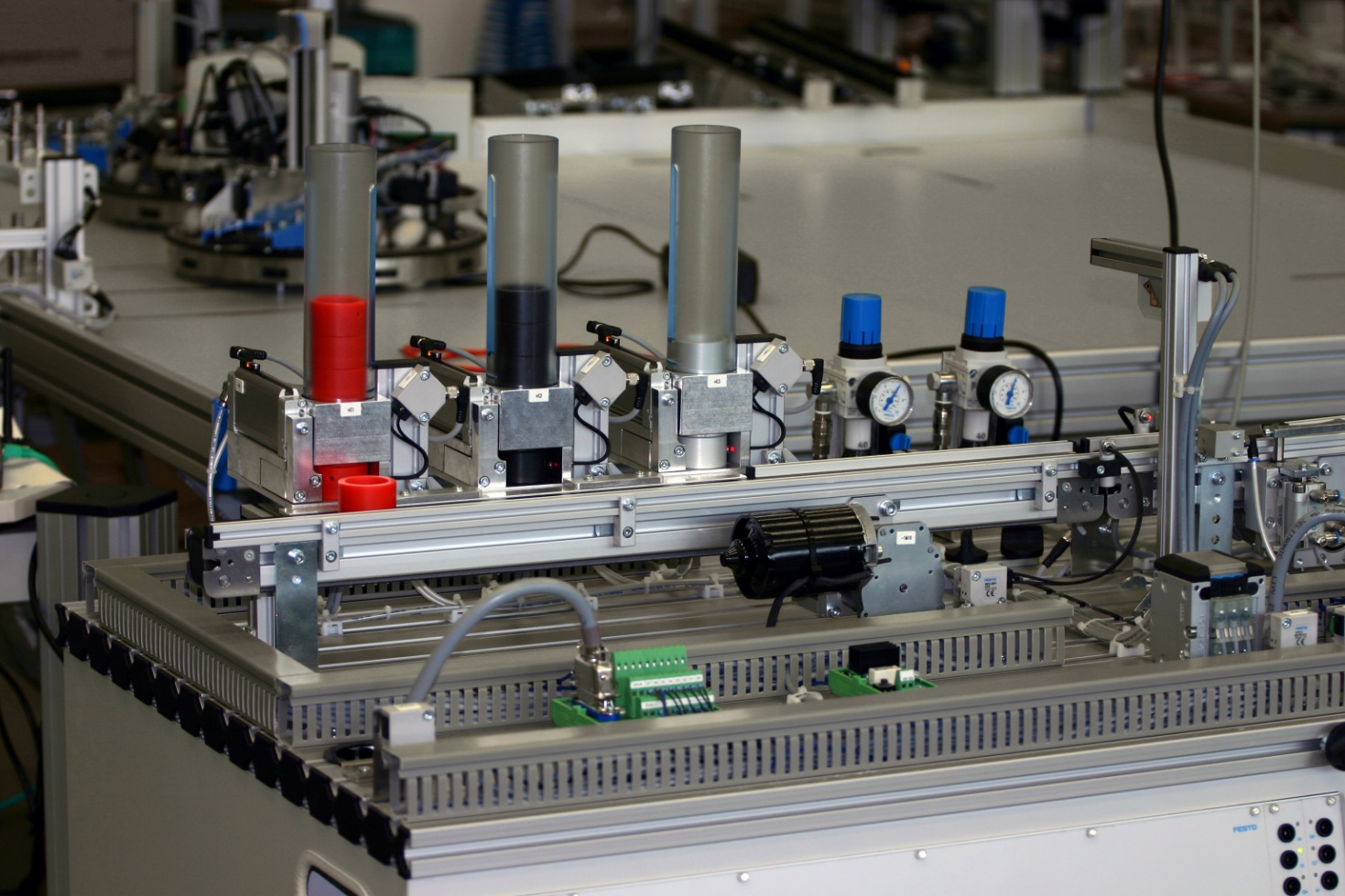 The Prolog factory offers a wide range of different training topics:

The MPS stations in the ProLog factory cover:
PLC training
A wide range of handling components,
Vacuum technolgy,
Sensorics
Drive technolgy
Standard MPS stations:
Processing	Pick&Place	     FluidicMuscle press
ProLog factory
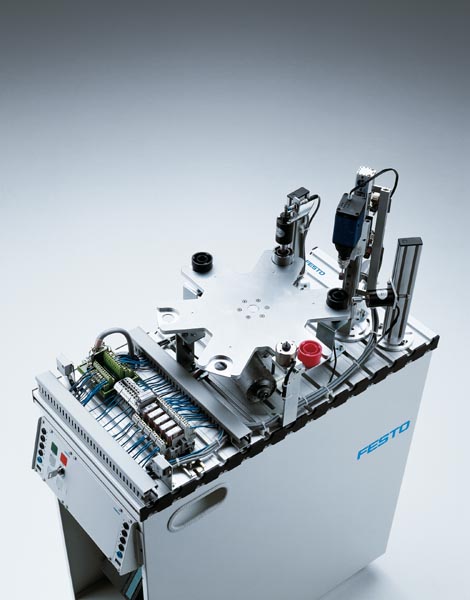 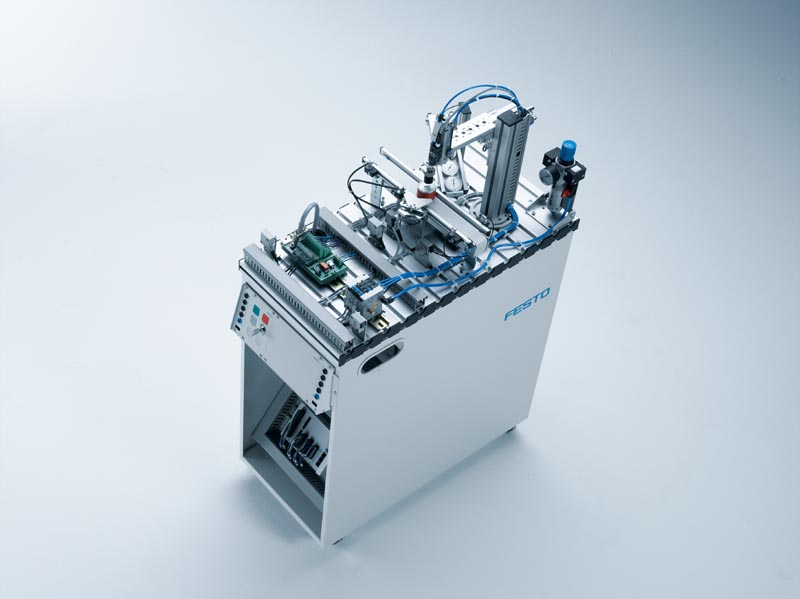 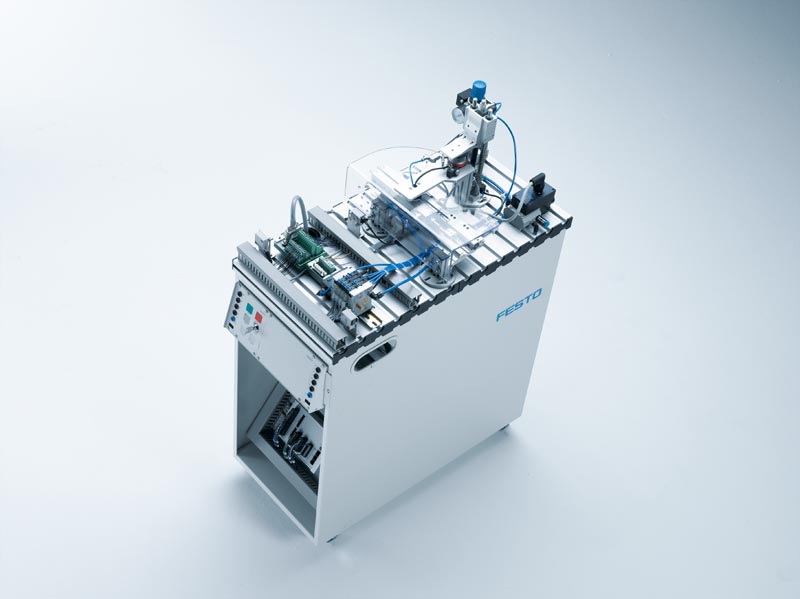 The Prolog factory offers a wide range of different training topics:

The MPS stations in the ProLog factory cover:
PLC training
A wide range of handling components,
Vacuum technolgy,
Sensorics
Drive technolgy
Storing		  Separating	     Sorting
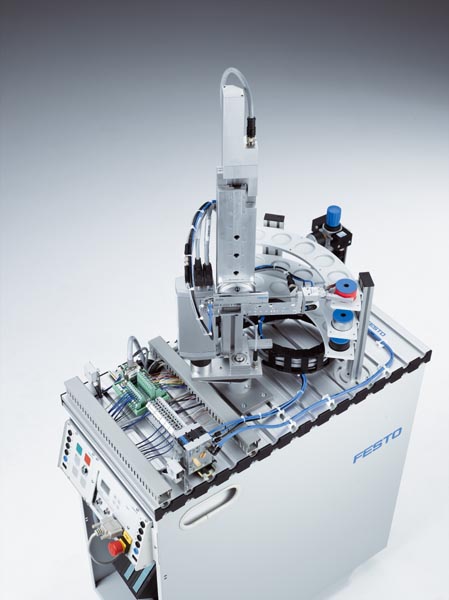 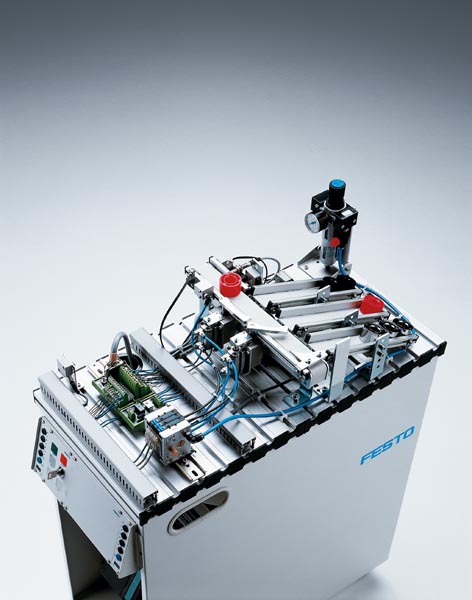 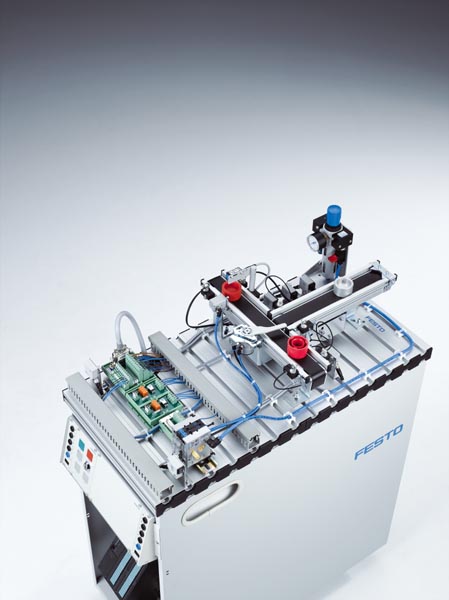 Sample programs and exercises
All stations include tested 
programs and sample exercises

Optimised for training
Fully equipped and wired PLC boards
can be mounted or suspended
directly in the trolley. The PLC board
can be simply removed from the
trolley and placed on any table when
working on the PLC board or for
demonstration purposes.

Plug-in and go
The station, the control console
and the PLC boards are equipped
with standardised SysLink interfaces.
No wiring is required – the
boards simply plug in.
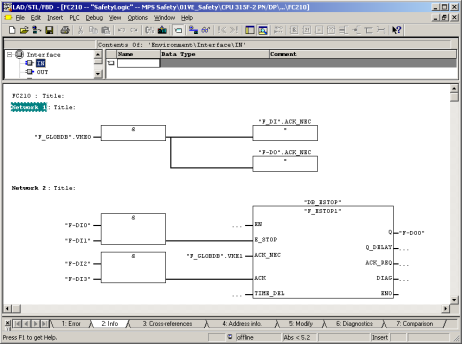 ProLog factory
The Prolog factory offers a wide range of different training topics:

The MPS stations in the ProLog factory cover:
PLC training
A wide range of handling components,
Vacuum technolgy,
Sensorics
Drive technolgy
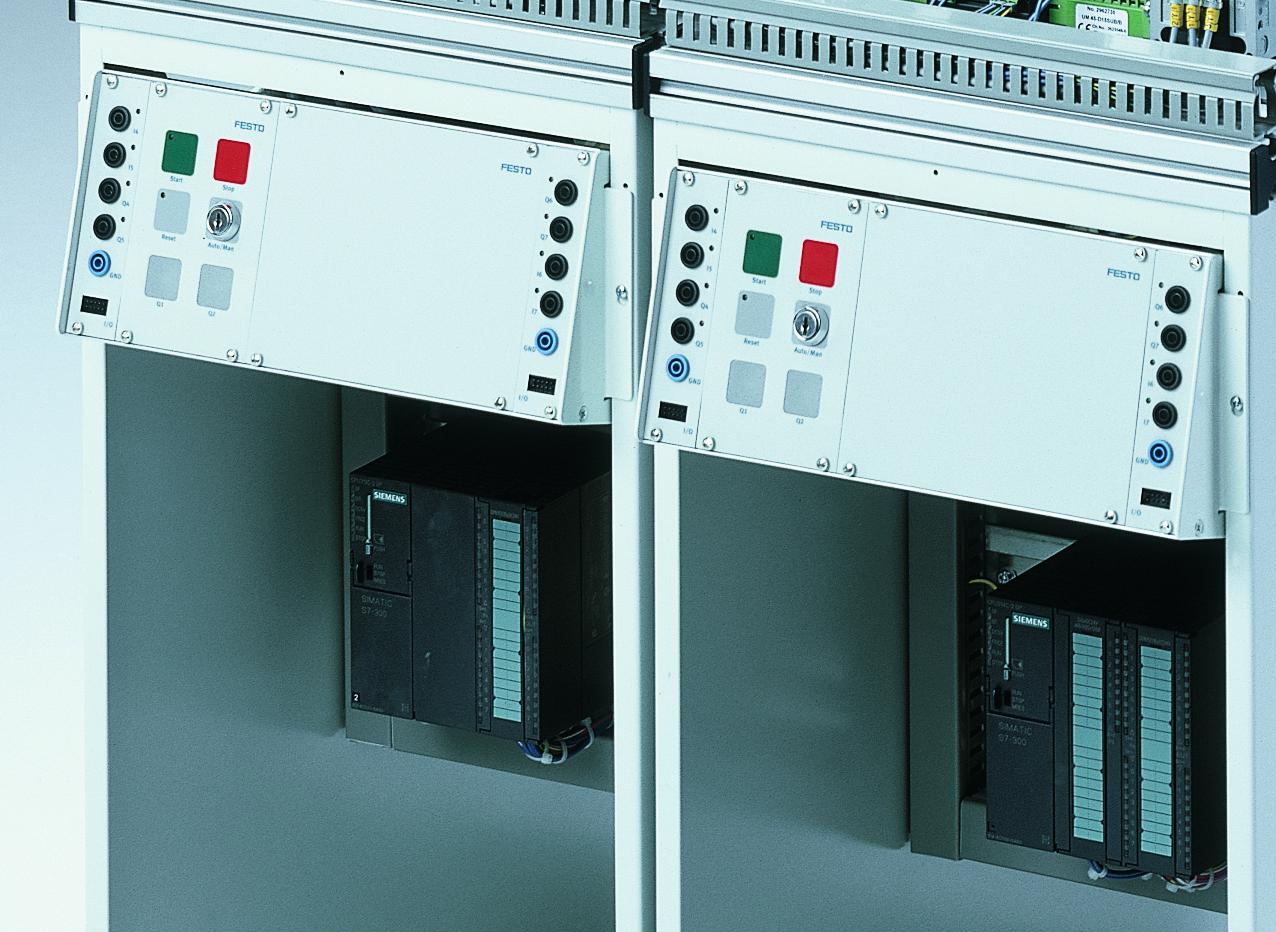 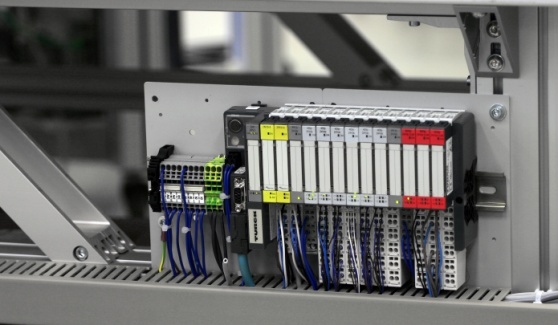 Simulating stations
CIROS® Mechatronics 
offers optimum prepa-
ration for a hands-on 
lesson.

All the stations can be 
tested and programmed 
in simulation. 

Bugs can even be 
built into the model 
to permit an optimum, 
practical Starting point 
for lessons.
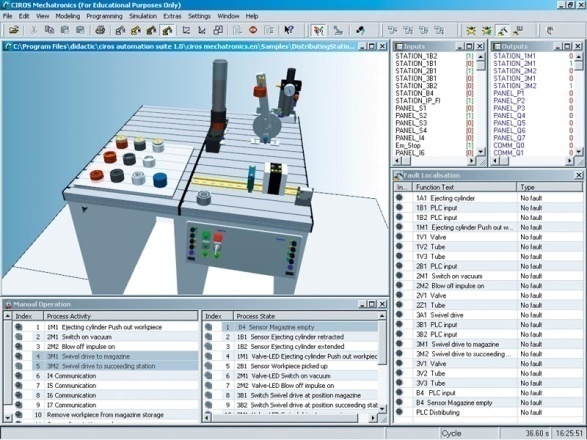 ProLog factory
The Prolog factory offers a wide range of different training topics:

The MPS stations in the ProLog factory cover:
PLC training
A wide range of handling components,
Vacuum technolgy,
Sensorics
Drive technolgy
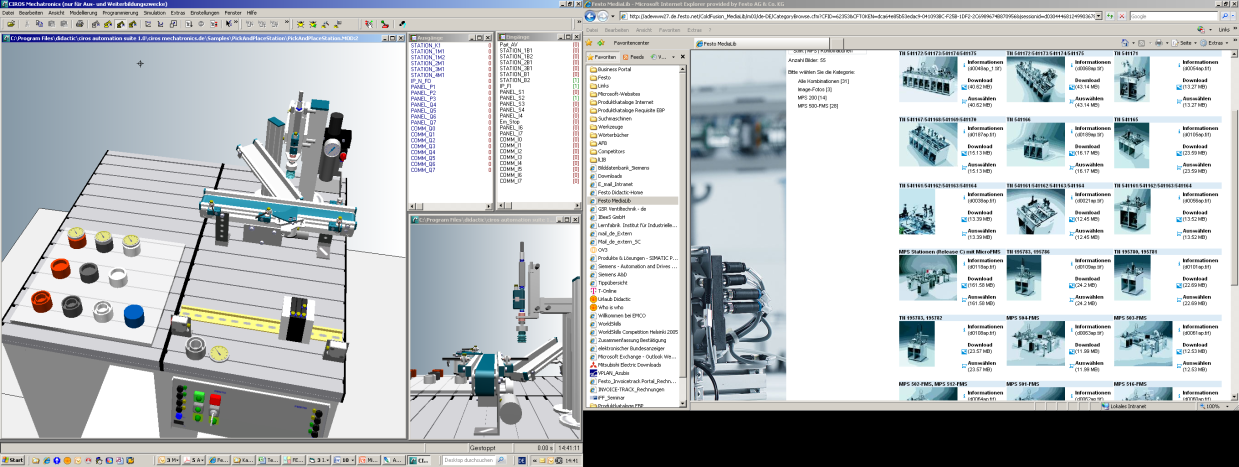 Handling
Linear slides, 
Rotating drives
Sorting gates,
Valve terminals,
Analogue proportional 
pressure regulator,
Fluidic muscle 
… and further more.






In the ProLog factory
all typical automation 
components are 
integrated.
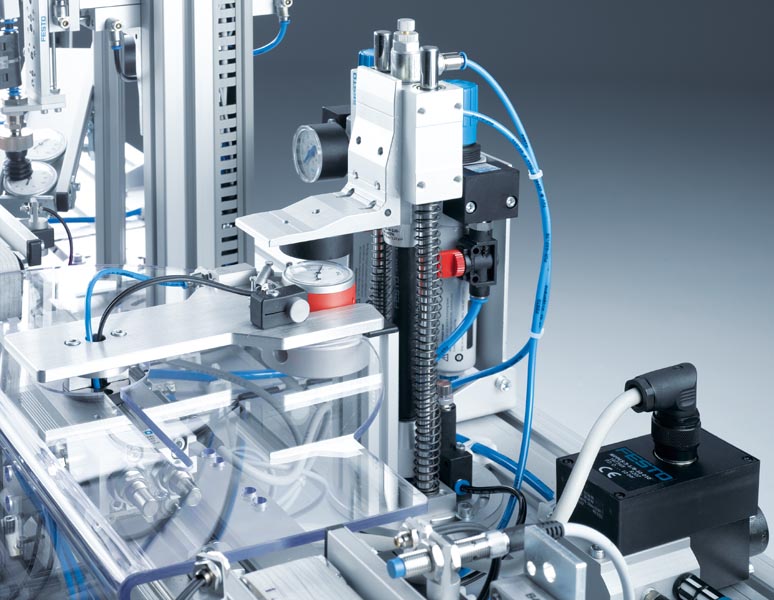 ProLog factory
The Prolog factory offers a wide range of different training topics:

The MPS stations in the ProLog factory cover:
PLC training
A wide range of handling components,
Vacuum technolgy,
Sensorics
Drive technolgy
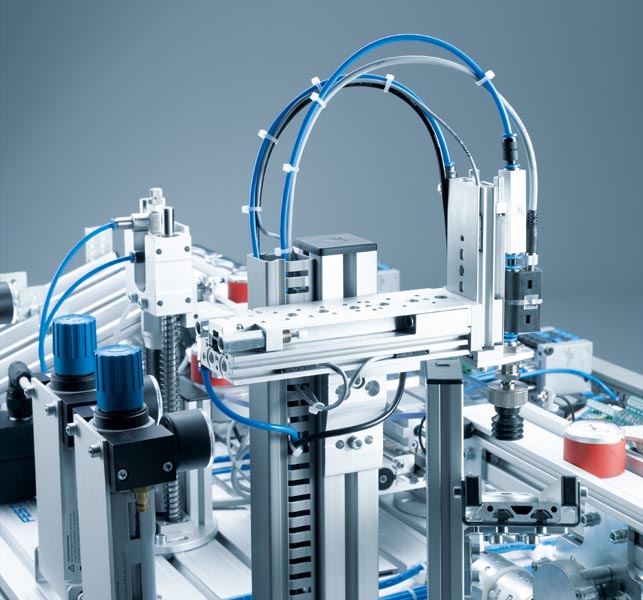 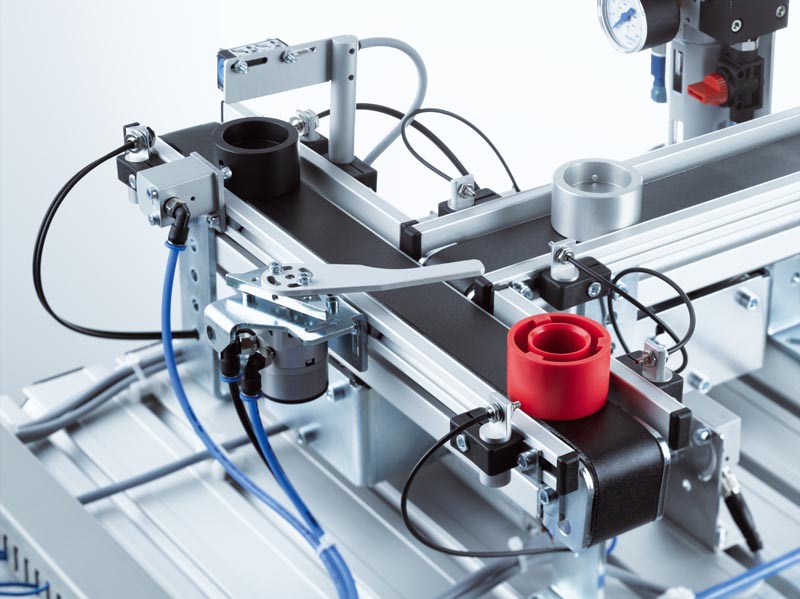 Vacuum technology
Suction gripper, 
Vacuum filter,
Vacuum sensor
and vacuum generator.










In the ProLog factory
all typical automation 
components are 
integrated.
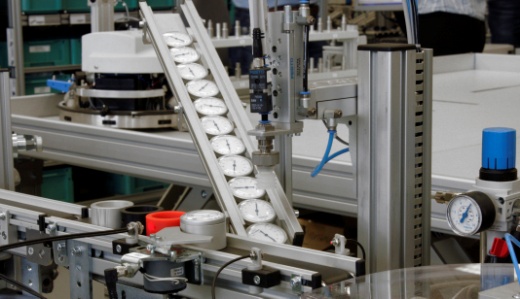 ProLog factory
The Prolog factory offers a wide range of different training topics:

The MPS stations in the ProLog factory cover:
PLC training
A wide range of handling components,
Vacuum technolgy,
Sensorics
Drive technolgy
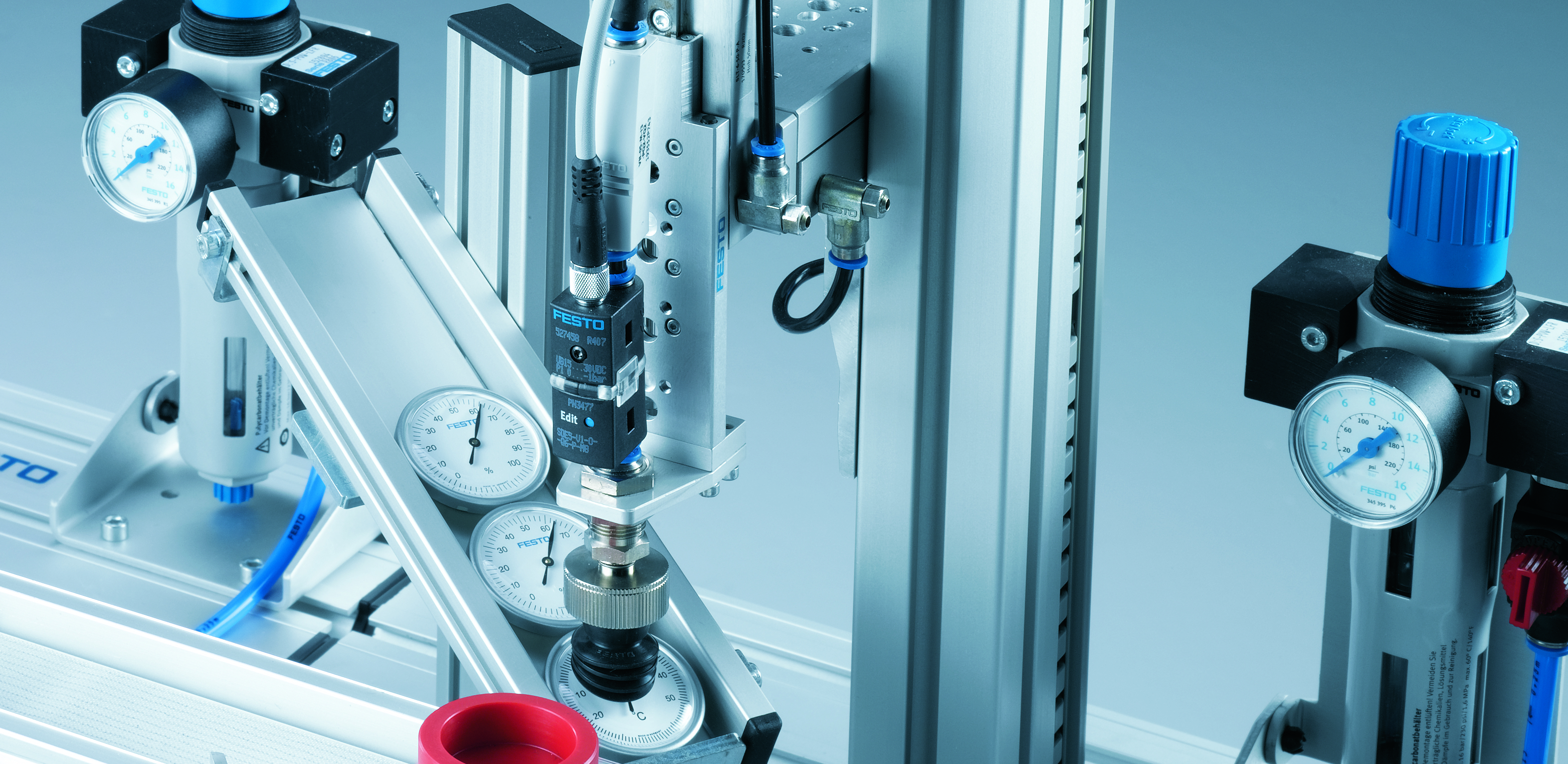 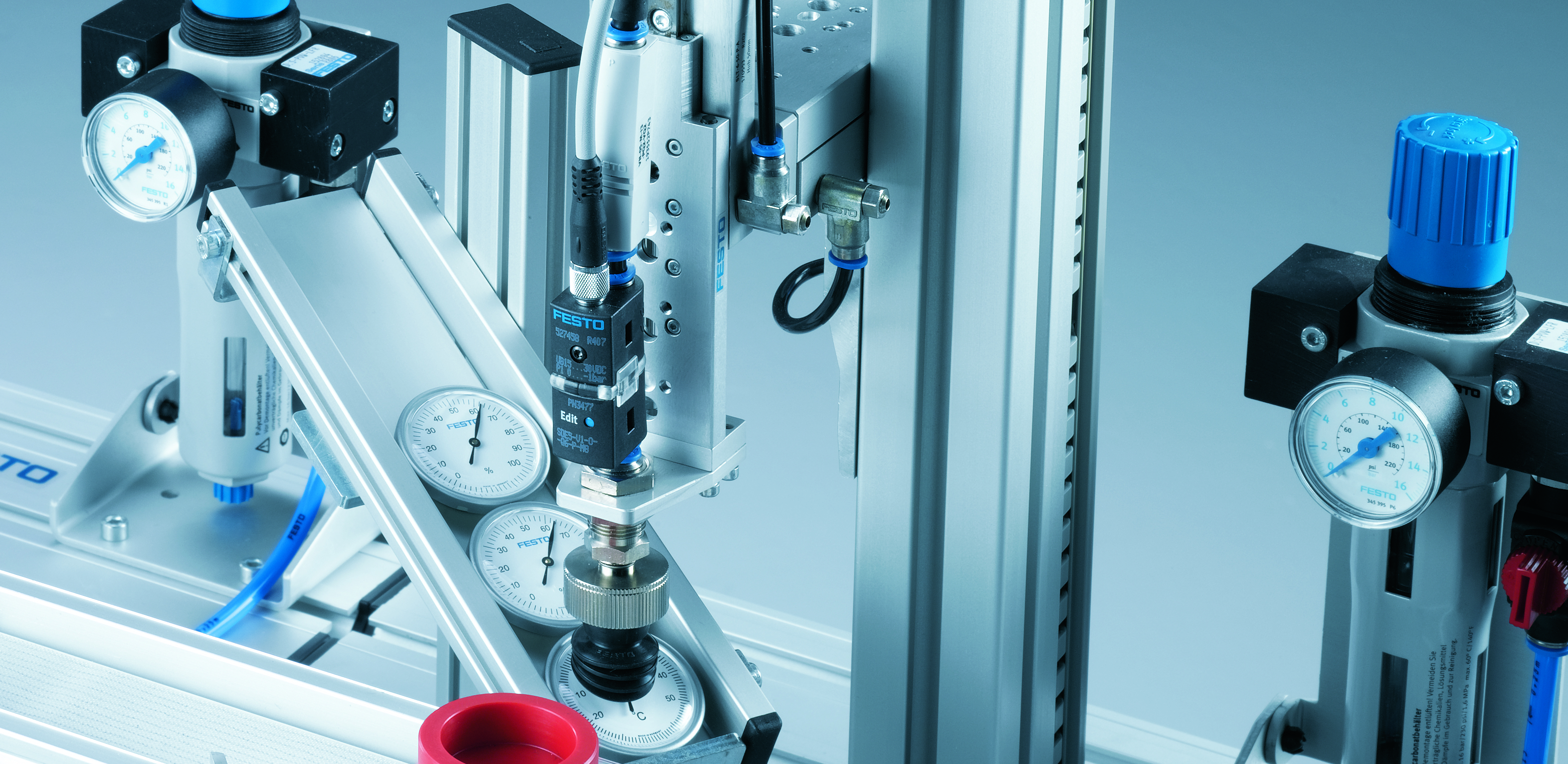 Sensorics
Optical, inductive
and capacitive sensors
Colour sensor,
Laser distance sensors,
Pressure sensor,
Vacuum sensor and 
A wide range of sensors 
for end position detection.






In the ProLog factory
all typical automation 
components are 
integrated.
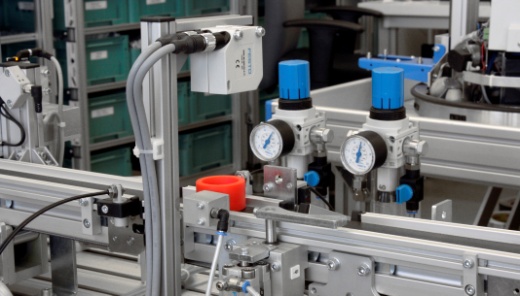 ProLog factory
The Prolog factory offers a wide range of different training topics:

The MPS stations in the ProLog factory cover:
PLC training
A wide range of handling components,
Vacuum technolgy,
Sensorics
Drive technolgy
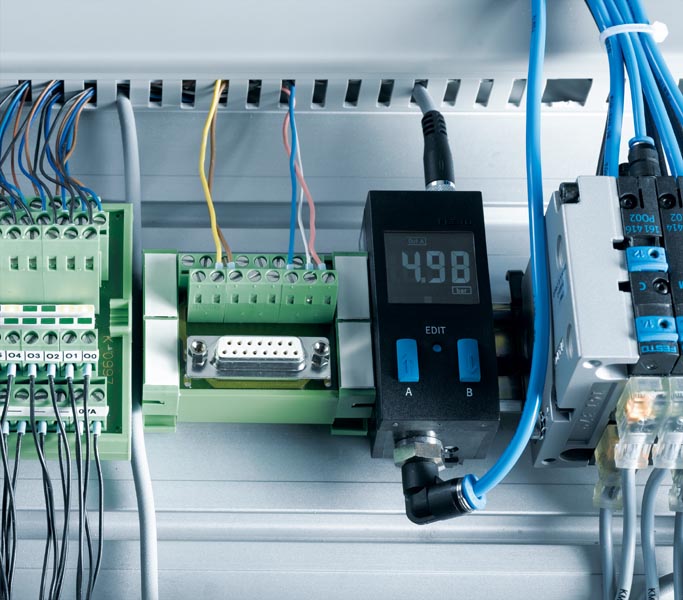 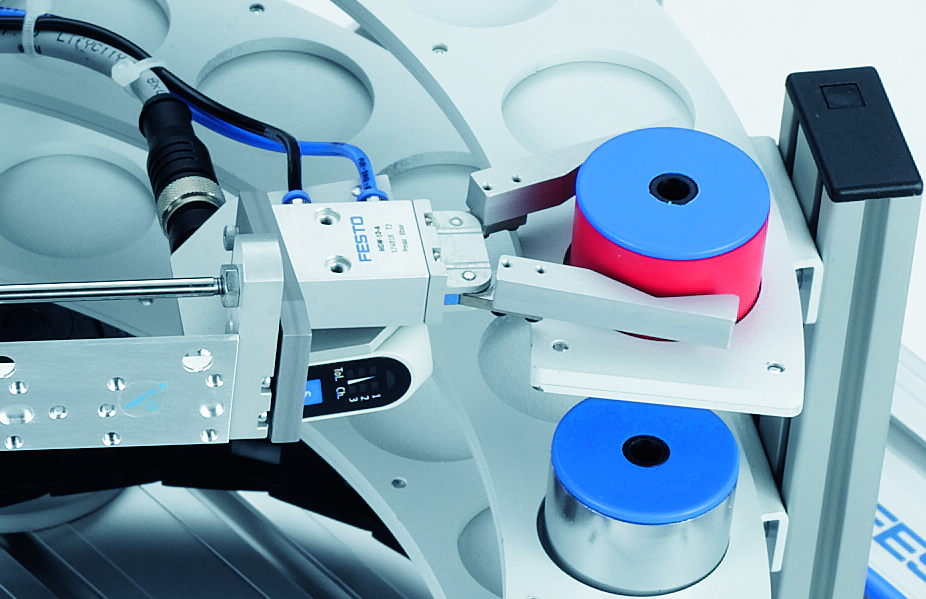 Drive technology
Servo motor MTR-DCI,
Electrical mini slide SLTE with
Integrated encoder,
DC motors for conveyors 
and a wide range of different
Pneumatic drives.








In the ProLog factory
all typical automation 
components are 
integrated.
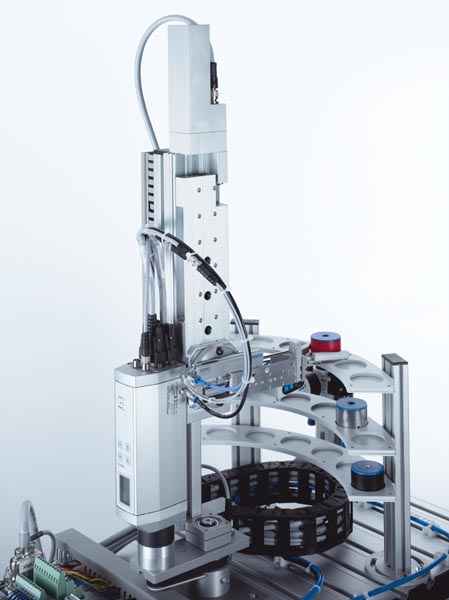 ProLog factory
The Prolog factory offers a wide range of different training topics:

The MPS stations in the ProLog factory cover:
PLC training
A wide range of handling components,
Vacuum technolgy,
Sensorics
Drive technolgy
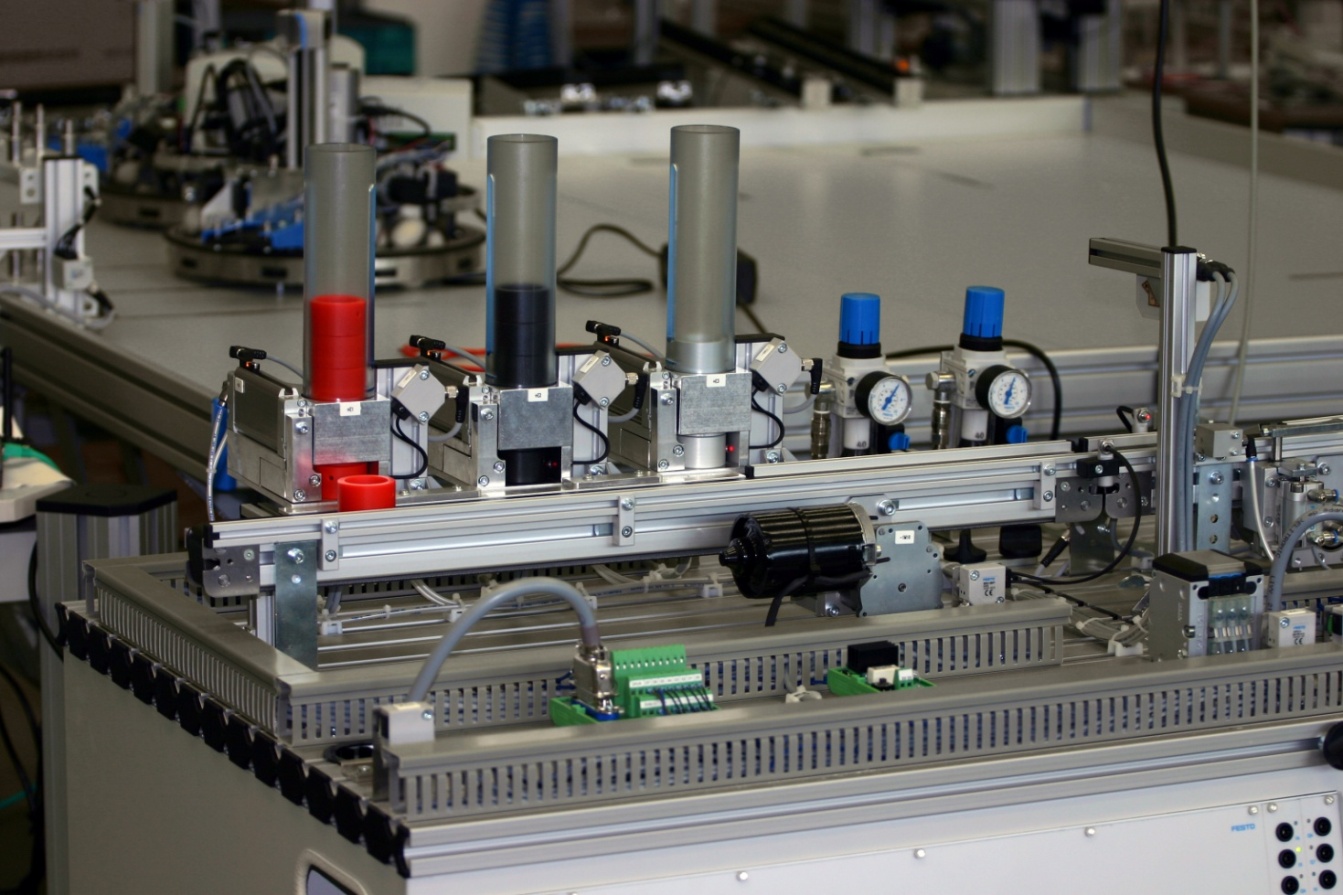 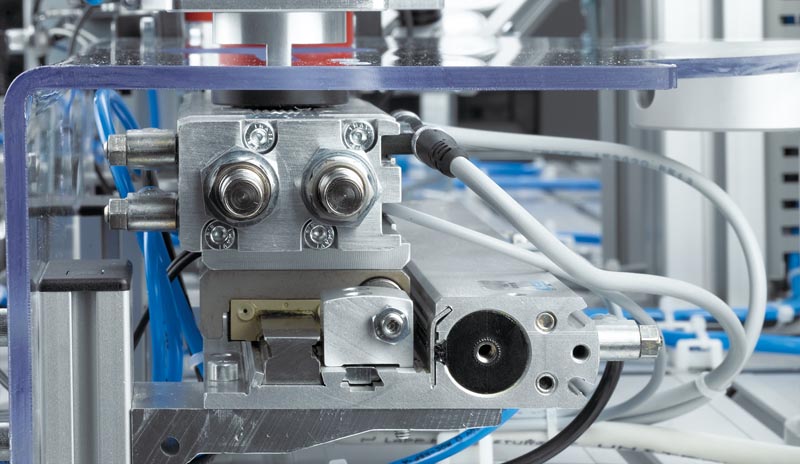 Robotics
ProLog factory
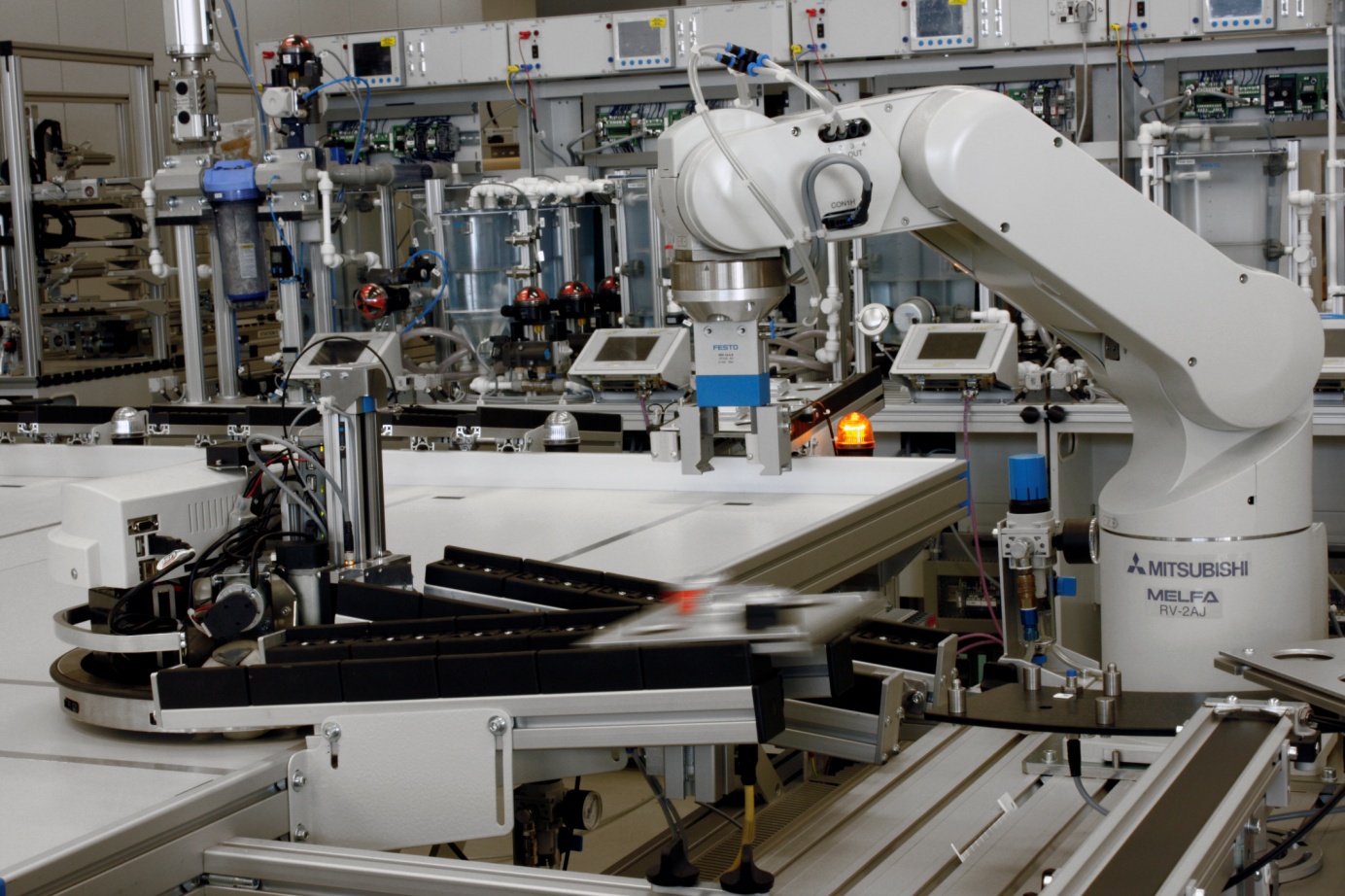 The Prolog factory offers a wide range of different training topics:

Robotics learning environment:
Robot application with Industrial 5 or 6 axis robot
Simulation ‚CIROS‘
Robot application with 5 or 6
axis
Complete cell with profile frame,  
operating panel,
Industrial robot,  
Pneumatic gripper,
Application with palletizing,
Integration of automated 
Modules,  
pallet buffer with sensors, 
Roller chains (1 IN, 2 OUT)




In the ProLog factory
all typical automation 
components are 
integrated.
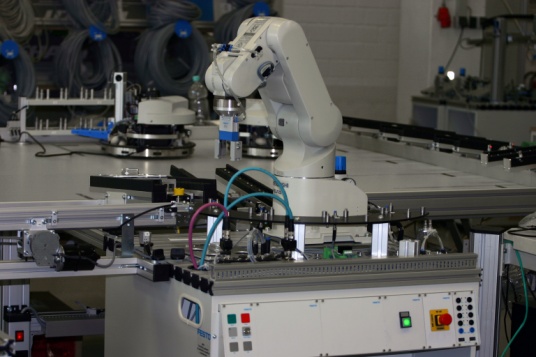 ProLog factory
The Prolog factory offers a wide range of different training topics:

Robotics learning environment:
Robot application with Industrial 5 or 6 axis robot
Simulation ‚CIROS‘
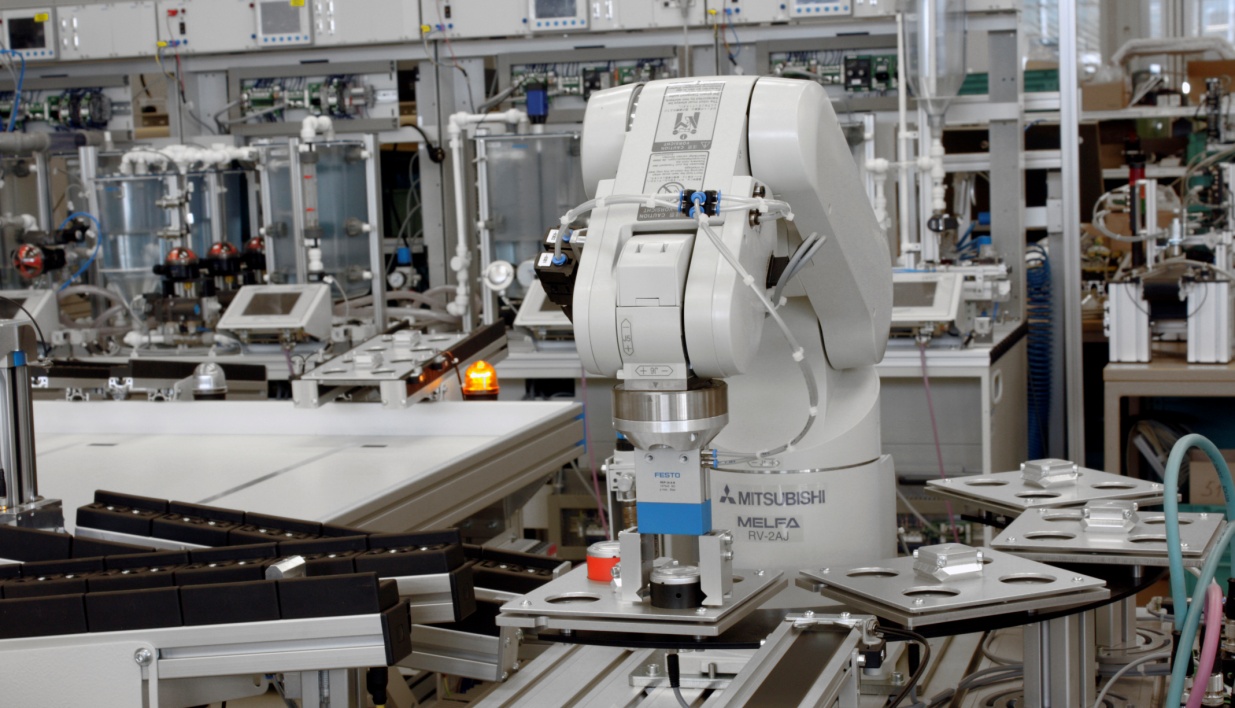 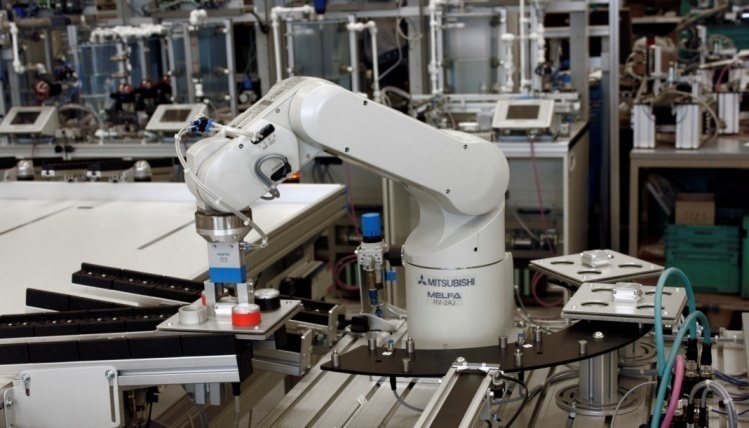 Robot Simulation CIROS
CIROS® Robotics is ideally 
suited for learning how to 
program and commission
industrial robot systems.
The program offers a large 
number of different robot 
models. 





The integrated training 
program on robotics conveys
everything from the basic 
principles of handling 
technology to the use of 
robots in space missions.
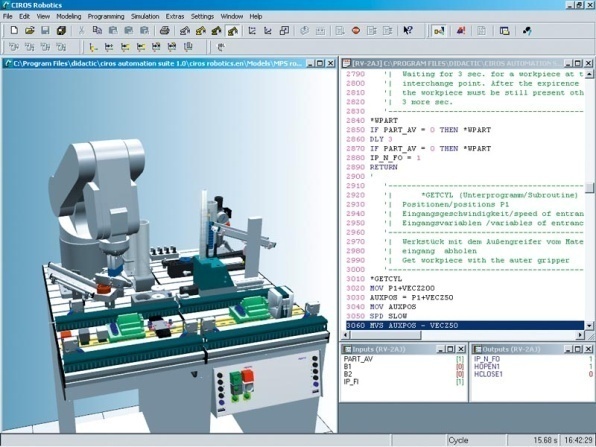 ProLog factory
The Prolog factory offers a wide range of different training topics:

Robotics learning environment:
Robot application with Industrial 5 or 6 axis robot
Simulation ‚CIROS‘
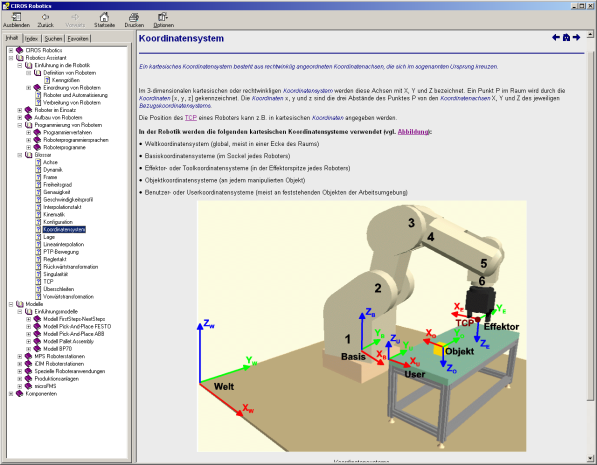 ProLog factory
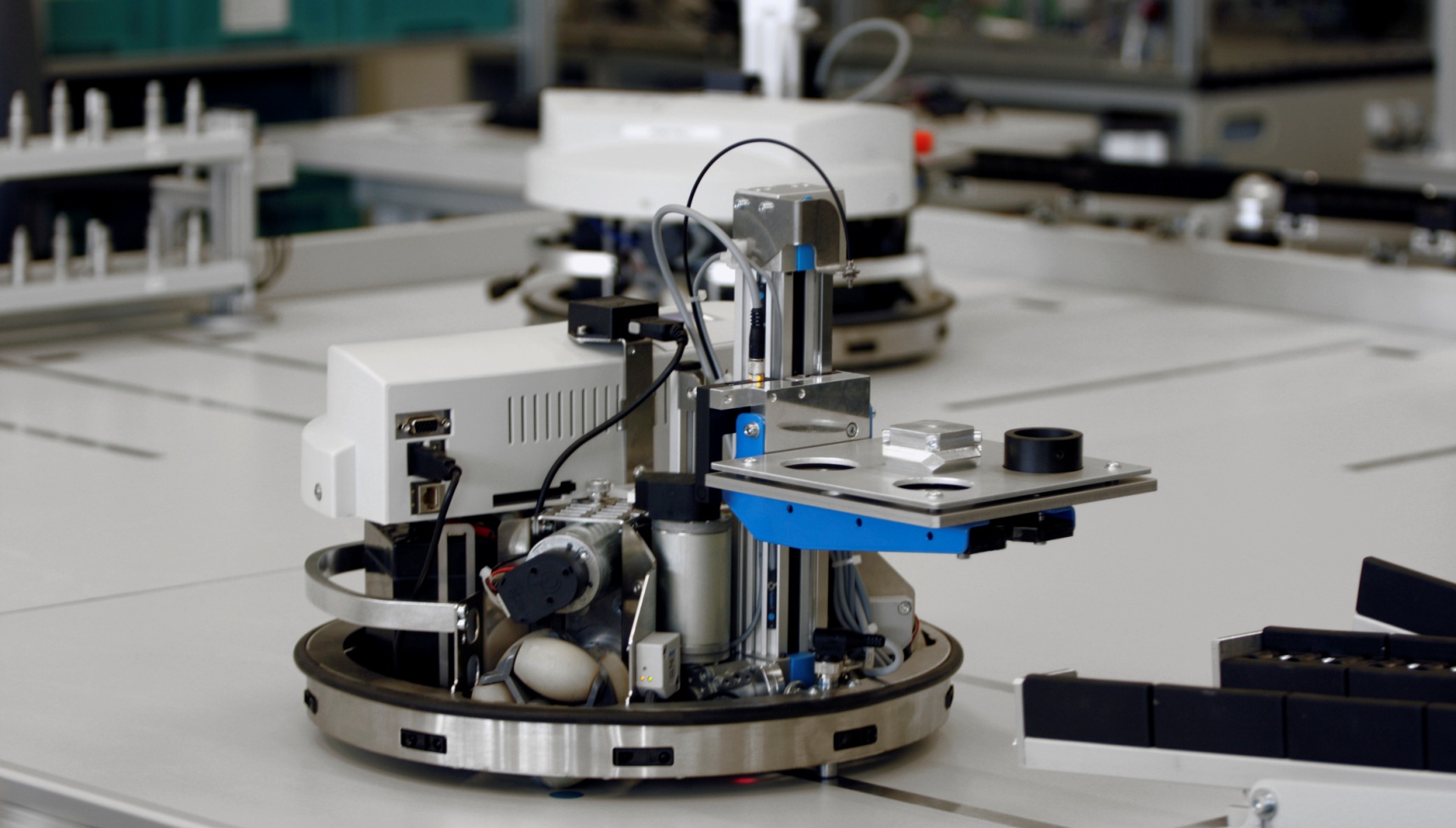 The Prolog factory offers a wide range of different training topics:

Mobile robotics learning environment:
Mobile robot ‚Robotino‘
Robotino View
Robotino SIM
Special applications
Mobile robot Robotino® 
Interactive learning:
The Robotino® is autonomous! Numerous sensors, a camera 
and a high-performance controller provide the system with 
the necessary „intelligence“. So when it is correctly 
programmed, it can handle the tasks assigned to it 
autonomously.
ProLog factory
The Prolog factory offers a wide range of different training topics:

Mobile robotics learning environment:
Mobile robot ‚Robotino‘
Robotino View
Robotino SIM
Special applications
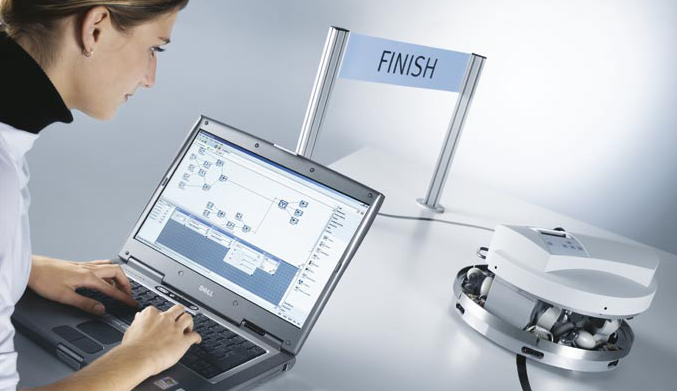 Robotino® View
Robotino® View is the inter-
active, graphical programming 
and Learning environment for 
Robotino®. It communicates 
directly with the robot
system via wireless LAN,
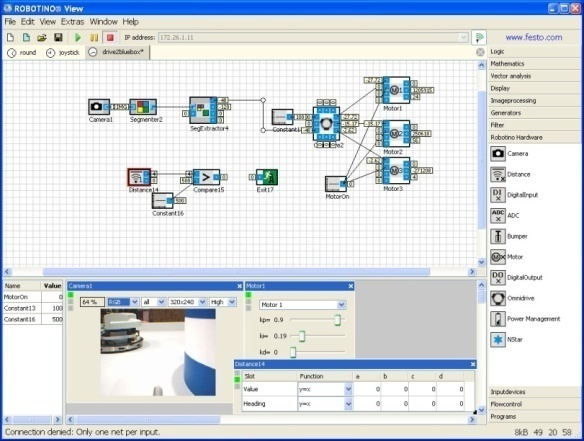 ProLog factory
The Prolog factory offers a wide range of different training topics:

Robotics & Mobile robotics learning environment:
Mobile robot ‚Robotino‘
Robotino View
Robotino SIM
Special applications
Wireless LAN
communication
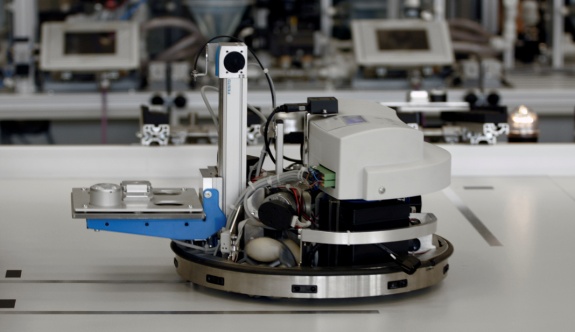 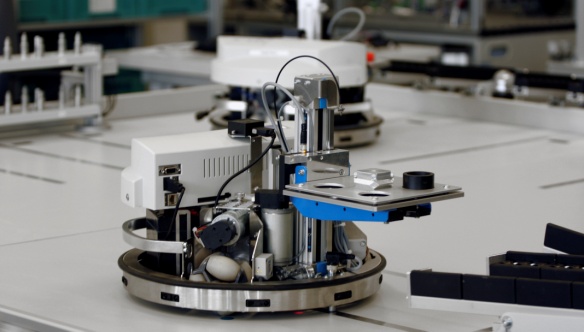 Robotino® SIM
The integrated 3D simulation 
Simulates the moving behaviour, 
the distance sensors and the 
camera in a predefined working 
environment. This enables you to 
test your first Robotino® View 
programs in the simulation
before using them on the real
Robotino®.
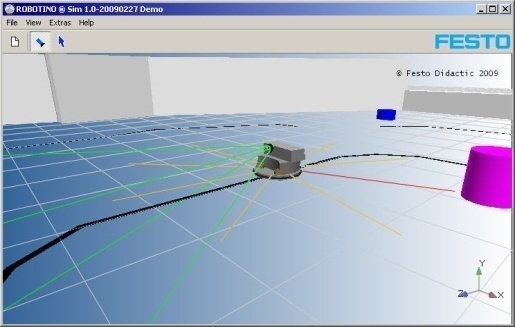 ProLog factory
The Prolog factory offers a wide range of different training topics:

Robotics & Mobile robotics learning environment:
Mobile robot ‚Robotino‘
Robotino View
Robotino SIM
Special applications
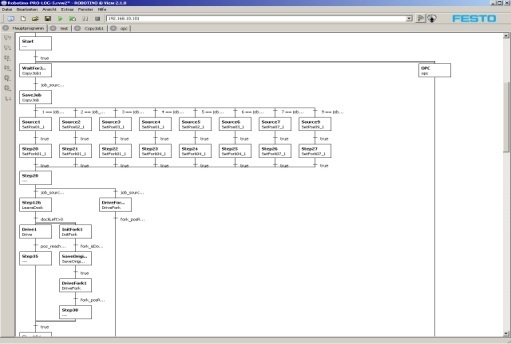 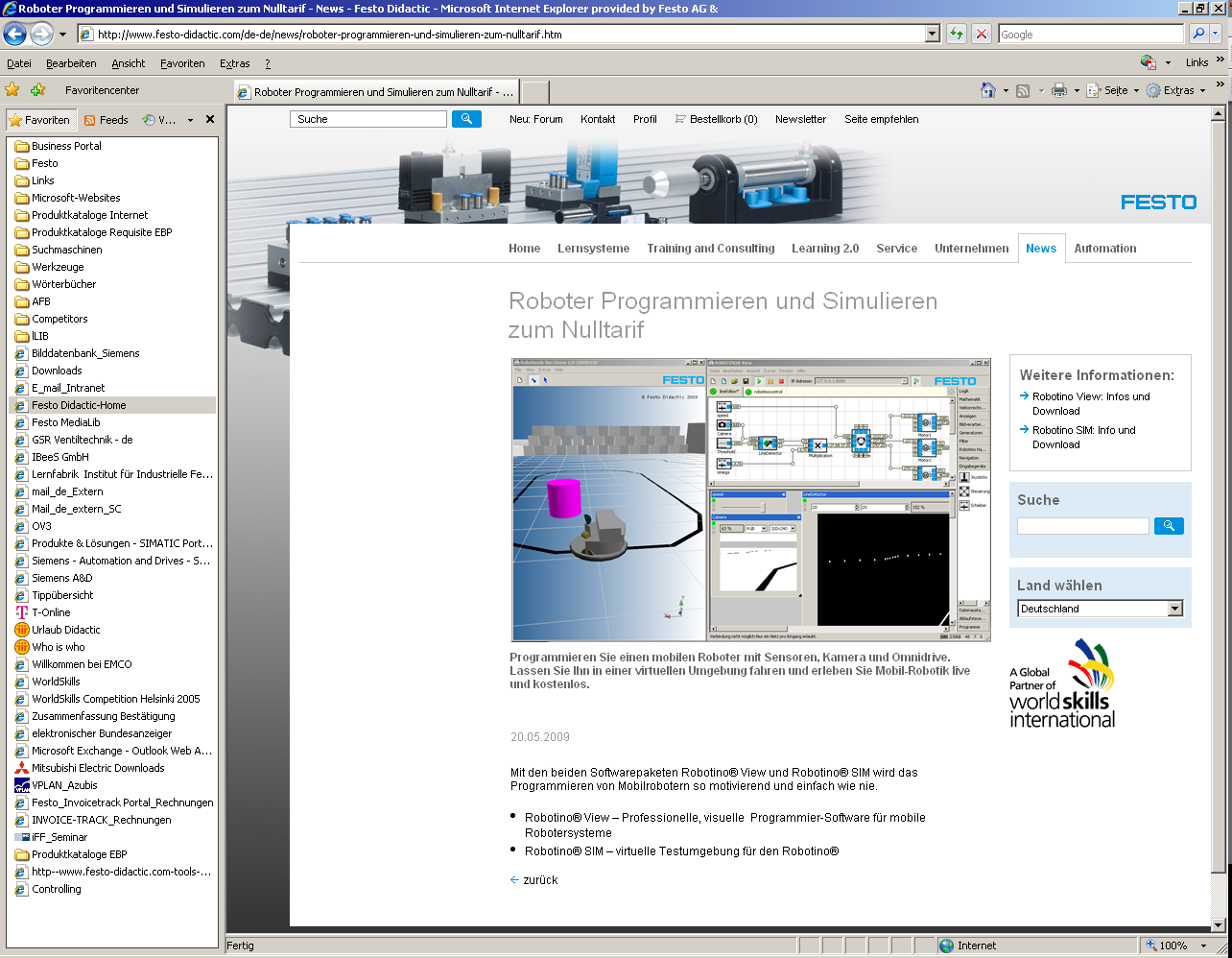 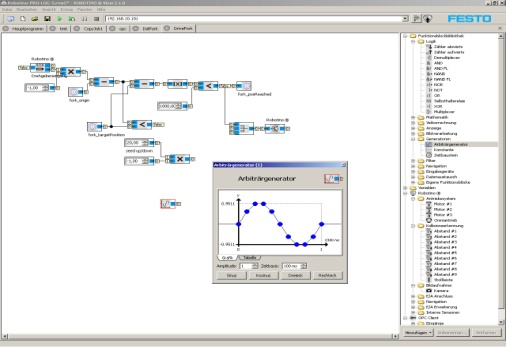 Special applications
The open structure of 
Robotino allows a wide 
range of different 
applications.
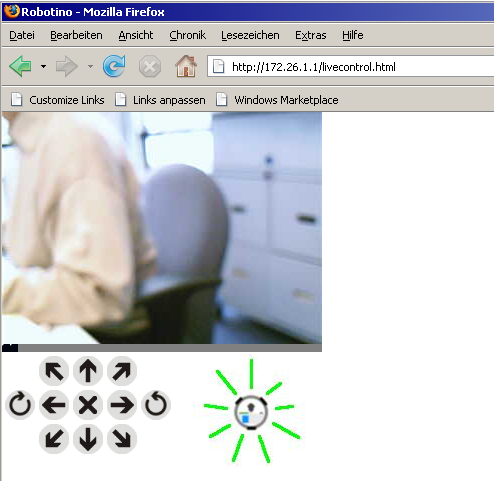 ProLog factory
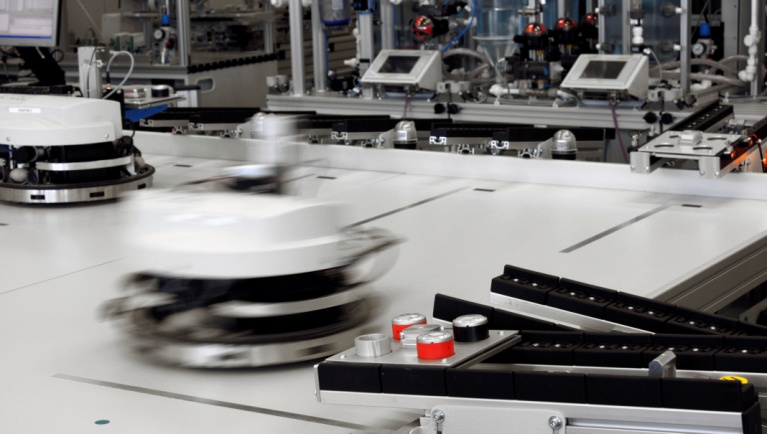 The Prolog factory offers a wide range of different training topics:

Robotics & Mobile robotics learning environment:
Mobile robot ‚Robotino‘
Robotino View
Robotino SIM
Special applications
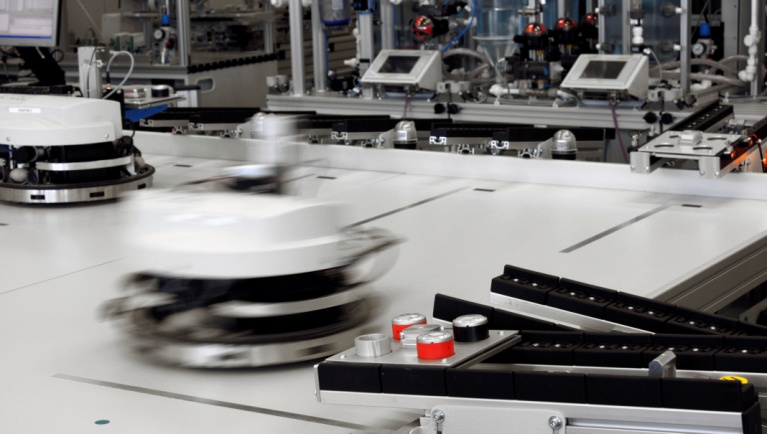 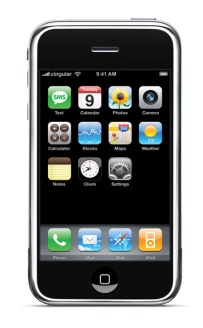 The PRO-LOG Factory covers all state of the art industrial 
communication levels and control technologies.
ProLog factory
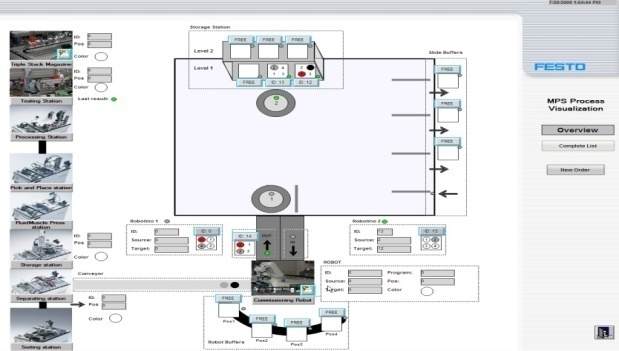 The Prolog factory offers a wide range of different training topics:

HMI and communication:
communication levels
control technologies
The communication levels are: 
Factory level:   Order Entry
Plant level: SCADA
Device level: PLC, RC
ProLog factory
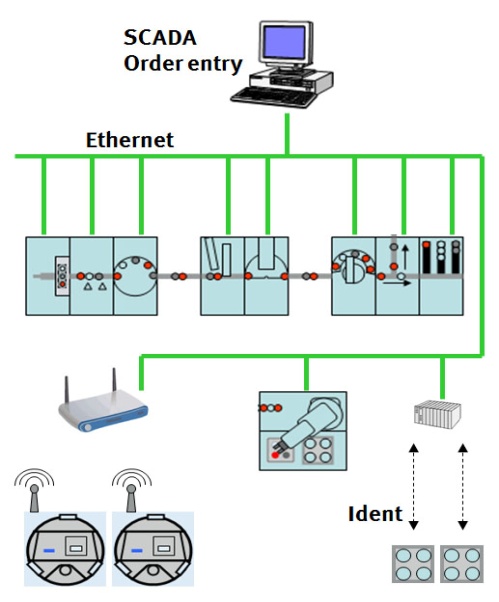 The Prolog factory offers a wide range of different training topics:

HMI and communication:
communication levels
control technologies
The communication levels are: 
Factory level:   Order Entry
Plant level: SCADA
Device level: PLC, RC
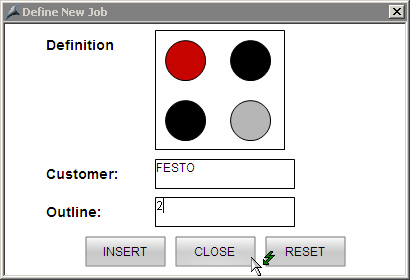 ProLog factory
The Prolog factory offers a wide range of different training topics:

HMI and communication:
communication levels
control technologies
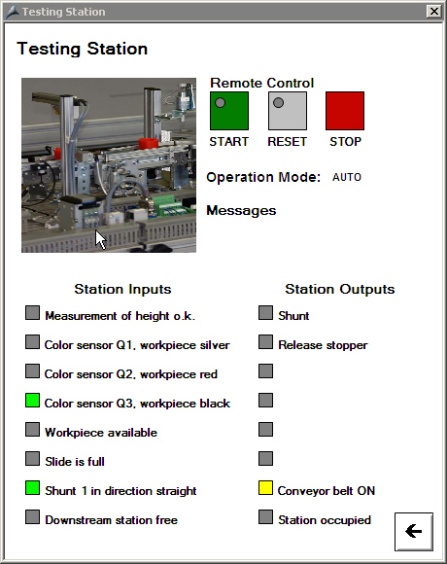 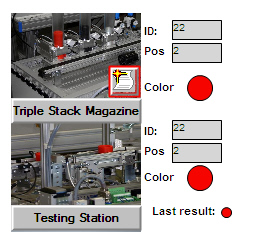 The communication levels are: 
Factory level:   Order Entry
Plant level: SCADA
Device level: PLC, RC
ProLog factory
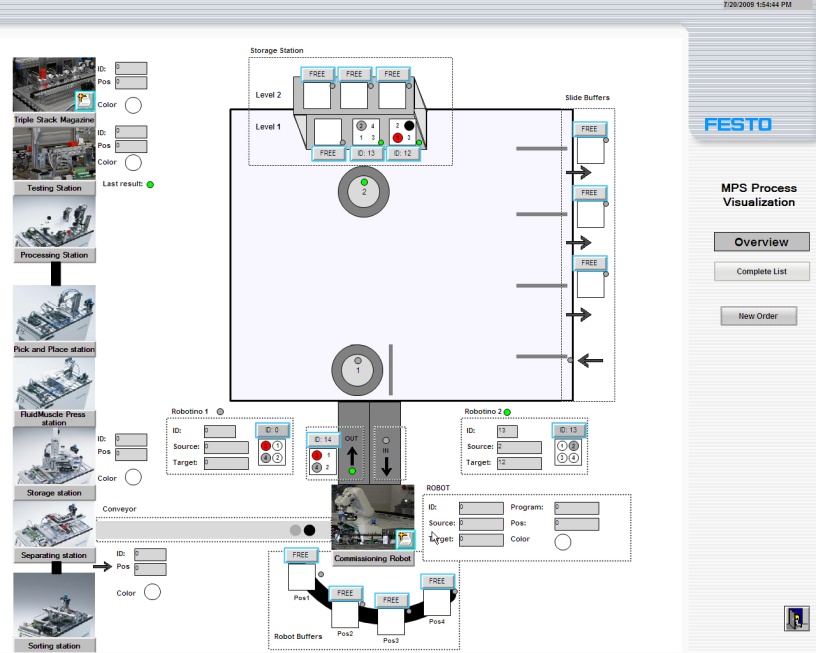 The Prolog factory offers a wide range of different training topics:

HMI and communication:
communication levels
control technologies
The control technologies are: 
Ethernet, RFID and Wireless
ProLog factory
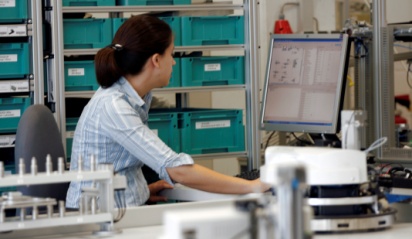 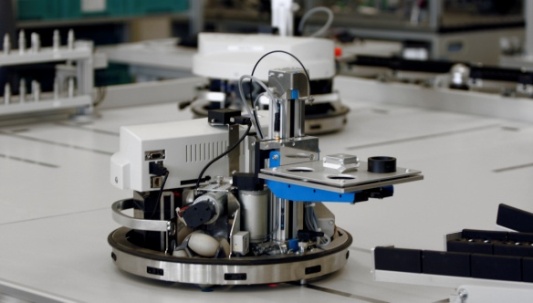 WLAN
The Prolog factory offers a wide range of different training topics:

HMI and communication:
communication levels
control technologies
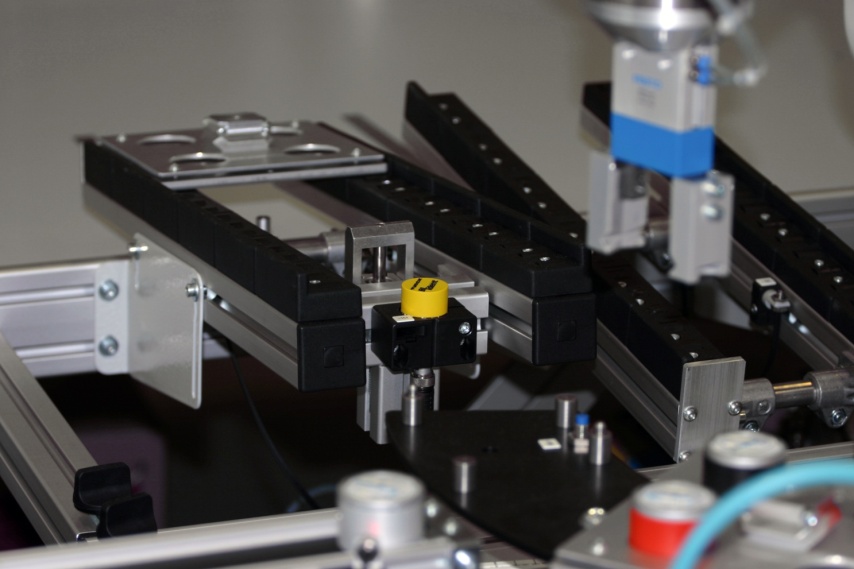 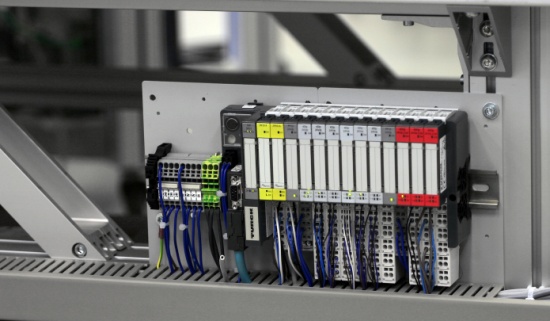 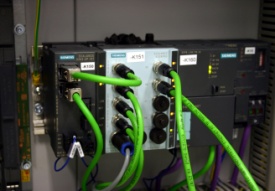 RFID
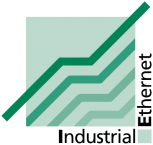 ProLog factory
The unique training platform from Festo Didactic

for an enthusiastic training in Logistics, communication technolgy, mechatronics and industrial engineering.